The daily life of a pearldiver
Saeeds life
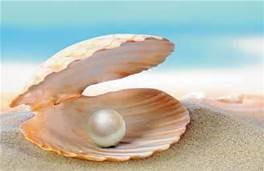 The work of Saeed
SAEED HAD A HARD LIFE AS A PEARL DIVER HE HAD TO MAKE COFFEE FOR THE OARSMEN AND GET FISH.SAEED LEARNED HOW TO DIVE VERY WELL, HIS FATHER HELPED HIM - HE WAS A DIVER TOo.
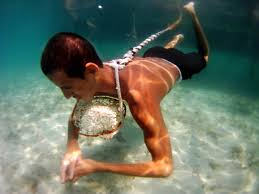 PEARLS
PEARLS WERE VERY PRECIOUS ODJECTS, THEY WRE FOUND IN OYSTERS BY PEARL DIVERS.PEARLS WERE VERY SHINY AND WERE A LOT OF MONEY WORTH.
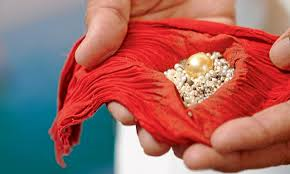 sambuk
SAMBUKS ARE GREAT BIG NARROW SHIPS. THEY ARE VERY STRONG SO THEY CAN CARRY A LOT OF PEOPLE.THEY HAVE A GREAT BIG TRIANGLE SAIL.
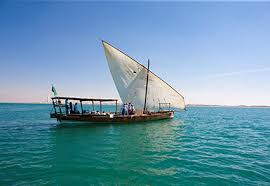 OYSTERS
OYSTERS ARE VERY SALTY SEA ANIMALS. THEY CONTAIN A PEARL RARELY MOSTLY A LITTLE FISH. NOT MANY PEOPLE LIKE THEM BECAUSE THEy’re SO SALTY.
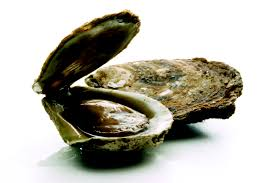 WHAT  THEY  WORE
PEARL DIVERS WORE A STONE ROUND THEir BACK, A GOAT HORN ON THEir NOSE AND A ROPE THAT THEY HELD ONto. WITH THEM, THEY CARRIED A BASKET WHERE THEY PUT THE OYSTER IN.
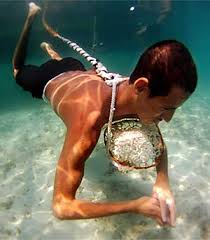 OARSMEN
OARMEN WERE THE PEOPLE THAT CONTROLLED THE BOAT WITH OARS. Their ORDERS WERE DEMANDED BY THE NAKHUDA. OARSMEN WEREN’T PAYED much.
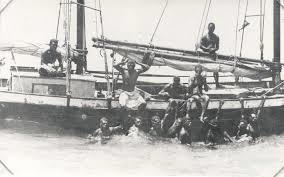 Where to do it
PEARL DIVING TOOK PLACE IN THE MIDDLE EAST. IT WAS SET ON THE COAST OF A COUNTRY IN THE MIDDLE EAST (bahrain)
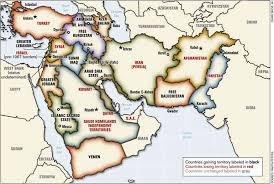 WHAT THEY ATE
PEOPLE ON THE BOAT ATE FISH AND DRANK COFFEE.
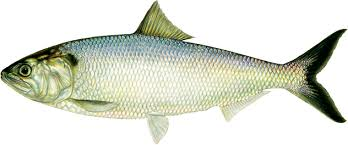 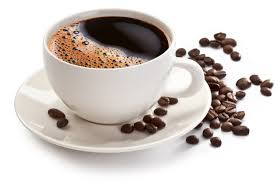 THANKS FOR WATCHING
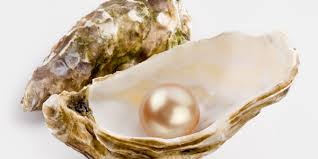